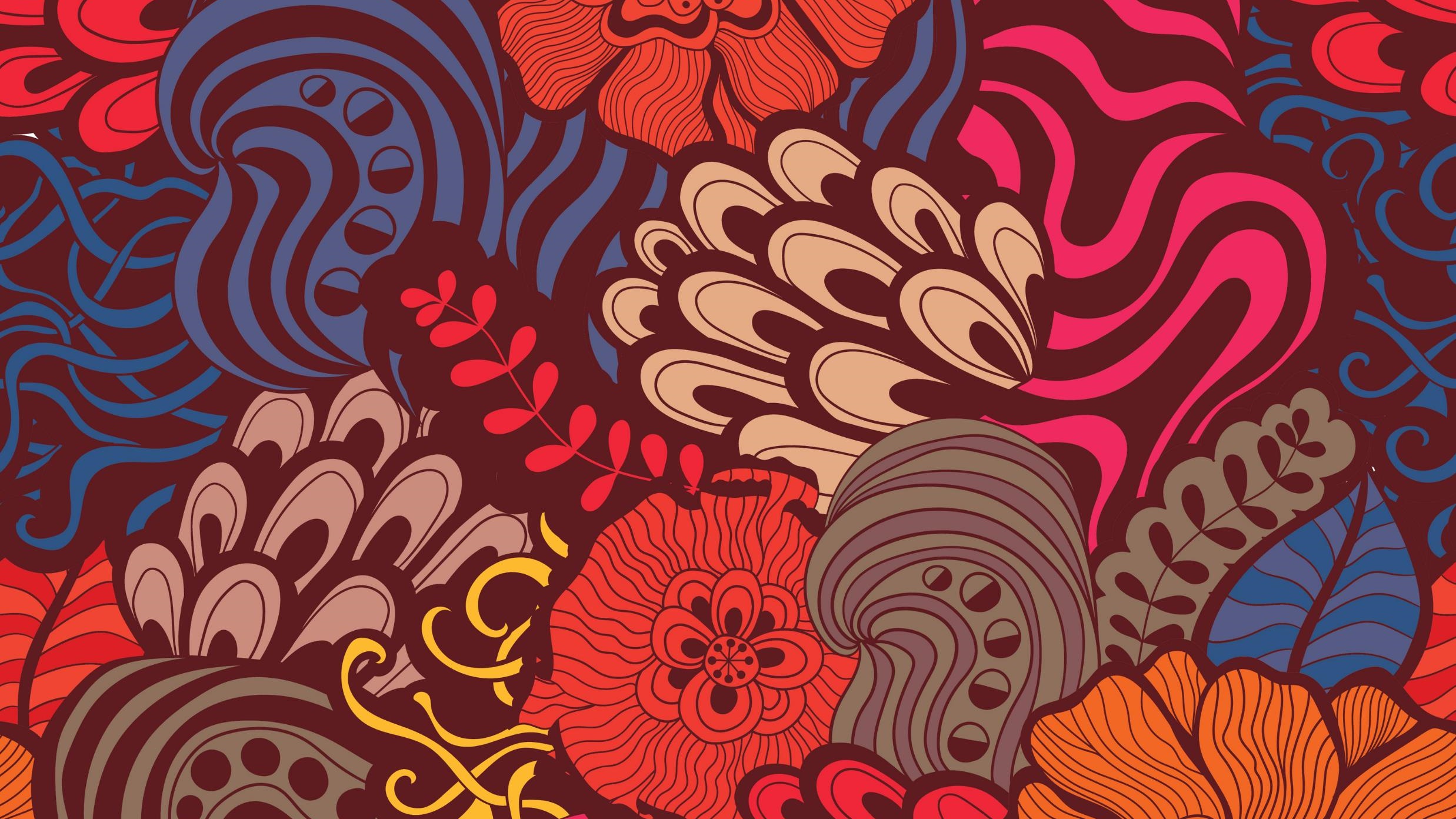 File
Corrado Aaron Visaggio
Le funzioni getchar() e putchar() in C servono a memorizzare e visualizzare le stringhe.
Con l’utilizzo di getchar() l’input fornito dall’utente viene gestito mediante un buffer dove andremo a memorizzare tutti i caratteri che l’utente immetterà da tastiera e alla fine, cioè a chiusura del buffer, viene aggiunto il carattere LF (\n) ovvero Line feed.
Dichiariamo una stringa nome di 12 caratteri e finché non viene premuto enter e la lunghezza della stringa non è minore di N inseriamo i singoli caratteri in un buffer temporaneo utilizzando la funzione getchar(). Quando si premerà enter si memorizzeranno nella stringa nome.
Successivamente, per leggere la stringa inserita, utilizziamo la funzione putchar() con un ciclo for.
07/03/2022
for(i=0; (nome[i]=getchar())!=’\n’; i++);
nome[i]=’\0′;

In questo modo ad ogni iterazione il valore i viene incrementato di 1 e il valore immesso viene inserito nel corrispondente elemento dell’array nome, finché non viene premuto il tasto enter.

Il carattere terminatore lo aggiungo alla fine.

Nell’esempio sotto l’inserimento verrà terminato non appena digiteremo da tastiera il punto.

for(i=0; (nome[i]=getchar())! = ‘ . ‘ ; i++)
;
07/03/2022
Gets e puts
La funzione gets(), acronimo di Get String, sostituisce totalmente quelle che sono la funzionalità di scanf(), la sintassi “gets(variabile)” rimpiazza la sintassi “scanf(“%s”, &variabile);“
Lo stesso procedimento vale per puts(), acronimo di Put String, il quale sostituisce la funzionalità di printf(), anche in questo caso la soluzione puts è più veloce e facilmente memorizzabile rispetto a printf, mettendole a confronto infatti avremmo “printf(“%s”, variabile);” contro “puts(variabile);“

int main()
{
    char nome[30];
    printf("Inserisci il tuo nome: ");
    gets(nome);
    puts(nome);
}
07/03/2022
I File
Il file è l'unità logica di memorizzazione dei dati su memoria di massa, che consente una memorizzazione persistente dei dati, non limitata dalle dimensioni della memoria centrale.
I programmi C possono accedere a file (leggere e scrivere) mediante le funzioni standard definite nella libreria di I/O (<stdio.h>)

Caratteristiche dell’accesso a file in C:
Ogni programma vede il file come una sequenza di componenti (record logici), terminata da una “marca” di fine file (End Of File, EOF)
I file sono gestiti dal Sistema Operativo. La realizzazione delle funzioni standard di I/O (<stdio.h>) tiene conto delle funzionalità del S.O ospite.
07/03/2022
I File
In C i file vengono distinti in due categorie:

file di testo, trattati come sequenze di caratteri organizzati in linee (ciascuna terminata da '\n’)

file binari, visti come sequenze di bit
07/03/2022
File di testo
Sono file di caratteri, organizzati in linee. 
Ogni linea è terminata da una marca di fine linea (newline, carattere '\n’).





      -> Il record logico può essere il singolo carattere, la parola, oppure la linea.
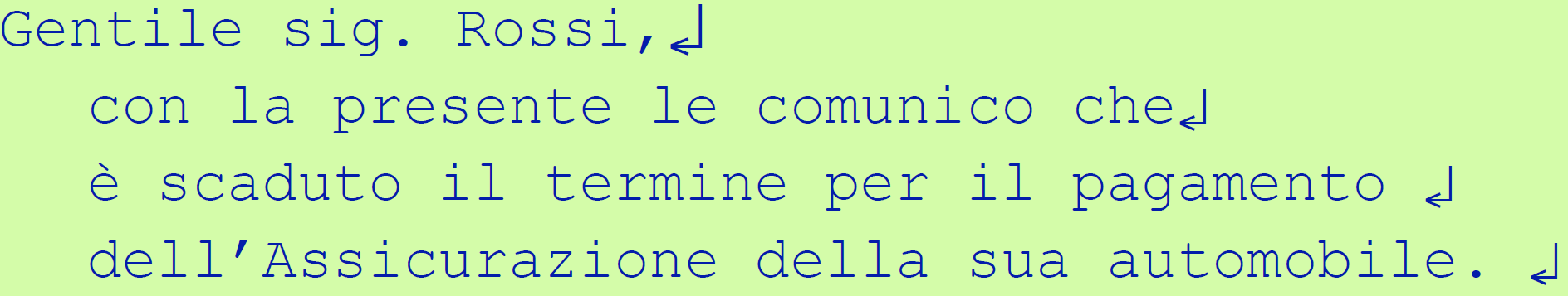 07/03/2022
Gestione di un file in C
I file hanno una struttura sequenziale, cioè:
i record logici sono organizzati in una sequenza rigidamente ordinata
per accedere ad un particolare record logico, è necessario "scorrere" tutti quelli che lo precedono.





Per accedere ad un file da un programma C, è necessario predisporre una variabile che lo rappresenti (puntatore a file)
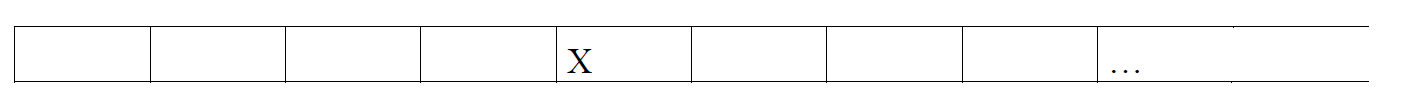 07/03/2022
Puntatore a file
E` una variabile che viene utilizzata per riferire un file nelle operazioni di accesso (lettura e scrittura). Implicitamente essa indica:
il file
l'elemento corrente all'interno della sequenza

Ad esempio:
    FILE *fp;

    -> il tipo FILE è un tipo non primitivo dichiarato nel file stdio.h.
07/03/2022
Gestione di un file in C
Apertura di un file:
Prima di accedere ad un file è necessario aprirlo: l’operazione di apertura compie le azioni preliminari necessarie affinché il file possa essere acceduto (in lettura o in scrittura). L'operazione di apertura inizializza il puntatore al file.

Accesso ad un file:
Una volta aperto il file, è possibile leggere/scrivere il file, riferendolo mediante il puntatore a file.

Chiusura di un file:
Alla fine di una sessione di accesso (lettura o scrittura) ad un file è necessario chiudere il file per memorizzare permanentemente il suo contenuto in memoria di massa
07/03/2022
Apertura di un File
FILE *fopen(char *name, char *mode);
dove:
name è un vettore di caratteri che rappresenta il nome (assoluto o relativo) del file nel file system
mode esprime la modalità di accesso scelta.
"r", in lettura (read)
"w", in scrittura (write)
"a", scrittura, aggiunta in fondo (append)
"b", a fianco ad una delle precedenti, indica che il file è binario (se non specificato, il file è di testo)
Se eseguita con successo, l'operazione di apertura restituisce come risultato un puntatore al file aperto:
Se l'apertura fallisce, fopen restituisce il valore NULL. Tipici motivi di fallimento:
Il file non esiste
Il file viene aperto in una modalità incompatibile con le sue proprietà (ad esempio: apro in scrittura un file a sola lettura, read only), etc.
07/03/2022
Apertura in lettura
FILE *fp;
   fp = fopen("filename", "r")

Se il file non è vuoto:
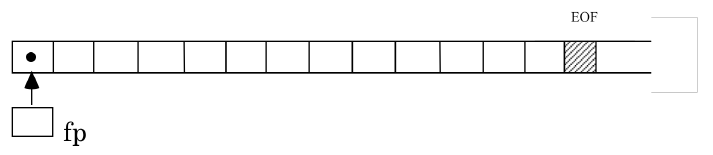 07/03/2022
Apertura in scrittura
FILE *fp;
   fp = fopen("filename", "w")

Anche se il file non è vuoto:




Se il file esisteva già, il suo contenuto viene perso: si scriveranno i nuovi record logici, sopra i pre-esistenti, a partire dal primo.
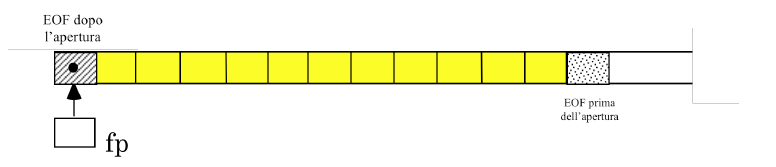 07/03/2022
Apertura in aggiunta (append)
FILE *fp;
   fp = fopen("filename", "a")





Il puntatore al file si posiziona sull’elemento successivo all’ultimo significativo del file ➨ se il file esisteva già, il suo contenuto non viene perso.
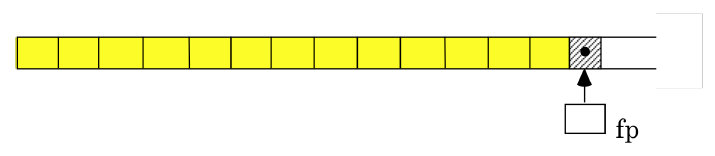 07/03/2022
Apertura di un file
Ad esempio:
File *fp;
fp=fopen("c:\anna\dati", "r");
<uso del file>

-> fp rappresenta, dall'apertura in poi, il riferimento da utilizzare nelle operazioni di accesso a c:\anna\dati. 
     Esso individua, in particolare:
il file
l’elemento corrente all’interno del file
07/03/2022
Chiusura di un File
Al termine di una sessione di accesso al file, esso deve essere chiuso.
L'operazione di chiusura si realizza con la funzione fclose:
                int fclose(FILE *fp);
dove fp rappresenta il puntatore al file da chiudere.

fclose restituisce come risultato un intero:
se l'operazione di chiusura è eseguita correttamente restituisce il valore 0;
se la chiusura non è andata a buon fine, restituisce la costante EOF.
07/03/2022
Esempio
#include <stdio.h>
main()
{
   FILE *fp;
   fp = fopen("prova.txt", "w")
   <scrittura di prova.txt>
   fclose(fp);
}
07/03/2022
File standard di I/O
Esistono tre file testo che sono aperti automaticamente all'inizio di ogni esecuzione:
stdin, standard input (es. tastiera), aperto in lettura
stdout, standard output (es. video), aperto in scrittura
stderr, standard error (es. video), aperto in scrittura

-> stdin, stdout, stderr sono variabili di tipo puntatore a file automaticamente (ed implicitamente) definite ➨ non vanno definite.
07/03/2022
Lettura e Scrittura di file
Una volta aperto un file, su di esso si può accedere in lettura e/o scrittura, compatibilmente con quanto specificato in fase di apertura.

File di testo: sono disponibili funzioni di:
Lettura/scrittura con formato: fscanf, fprintf
Lettura/scrittura di caratteri: fgetc, fputc
Lettura/scrittura di stringhe di caratteri: fgets, fputs.

File binari: si utilizzano funzioni di Lettura/scrittura di blocchi:
fread, fwrite.
07/03/2022
Accesso a file di testo: lettura/scrittura conformato
Funzioni simili a scanf e printf, ma con un parametro aggiuntivo per il puntatore al file di testo sul quale si vuole leggere o scrivere:
Lettura con formato: Si usa la funzione fscanf:
           int fscanf (FILE *fp, stringa-controllo, ind-elem);
dove:
fp è il puntatore al file
stringa-controllo indica il formato dei dati da leggere
ind-elem è la lista degli indirizzi delle variabili a cui assegnare i valori letti.
Restituisce il numero di elementi letti, oppure un valore negativo in caso di errore.
Esempio:
FILE *fp;
int A; char B; float C;
fp=fopen("dati.txt", "r");
fscanf(fp, "%d%c%f", &A, &B, &C);
...
fclose(fp);
07/03/2022
Accesso a file di testo: lettura/scrittura conformato
Scrittura con formato: Si usa la funzione fprintf:
    int fprintf(FILE *fp, stringa-controllo, elem);
dove:
fp è il puntatore al file
stringa-controllo indica il formato dei dati da scrivere
elem è la lista dei valori (espressioni) da scrivere
Restituisce il numero di elementi scritti, oppure un valore negativo in caso di errore.
Esempio:
FILE *fp;
float c=0.27;
fp=fopen("risultati.txt", "w");
fprintf(fp,"Risultato: %f", c*3.14);
...
fclose(fp);
07/03/2022
printf/scanf vs fprintf/fscanf
Notiamo che:

printf(stringa-controllo, elementi)
scanf(stringa-controllo, ind-elementi);

equivalgono a:

fprintf(stdout, stringa-controllo, elementi);
fscanf(stdin, stringa-controllo, ind-elementi);
07/03/2022
Esempio: scrittura di un file di testo
#include <stdio.h>
main()
{ char item[80];
  FILE *fp;
  int fine=0;
  /* scrittura in un file della lista della spesa:*/
  fp=fopen("testo.txt", "w");
  printf(" Lista della spesa: ");
  while (!fine)
  { printf(" \nprossimo articolo ? ");
    scanf("%s", item);
    fprintf(fp, "%s\n", item);
    printf("\nFinito (si=1, no=0)? ");
    scanf("%d ", &fine);
  }
  fclose(fp);
}
07/03/2022
Esempio: lettura e stampa di un file di testo
#include <stdio.h>

main()
{ char buf[80];
  FILE *fp;

  fp=fopen("testo.txt", "r");
  while (fscanf(fp,"%s",buf)>0)
       printf("%s", buf);  
  fclose(fp);
}
07/03/2022
Lettura/scrittura di caratteri
Funzioni simili a getchar e putchar, ma con un parametro aggiuntivo che rappresenta il puntatore al file (di testo) sul quale si vuole leggere o scrivere:

    int getc (FILE *fp);
    int putc (int c, FILE *fp);

    int fgetc (FILE *fp);
    int fputc (int c, FILE *fp);

In caso di esecuzione corretta, restituiscono il carattere letto o scritto come intero, altrimenti EOF.
07/03/2022
Esempio: Programma che copia un file in un altro file (stdout)
#include <stdio.h>
void filecopy(FILE *, FILE *);
main()
{ FILE *fp;
  char nome[20];
  printf(“Nome del file? “);
  scanf(“%s”, nome);
  if ((fp=fopen(nome, "r"))==NULL)
  { printf("\nImpossibile aprire il file %s\n",nome);
    exit(1);
  }
  else
  { filecopy(fp, stdout);
    fclose(fp);
  }
}
07/03/2022
void filecopy(FILE *inFile, FILE *outFile)
{ int c;
  while((fscanf(inputFile, “%c”, &c))>0)
          fprintf(outputFile, “%c”, c);
  return;
}
07/03/2022
Lettura/scrittura di stringhe
Funzioni simili a gets e puts:

   char *fgets (char *s, int n, FILE *fp);

Trasferisce nella stringa s i caratteri letti dal file puntato da fp, fino a quando ha letto n-1 caratteri, oppure ha incontrato un newline, oppure la fine del file. La fgets mantiene il newline nella stringa s.

Restituisce la stringa letta in caso di corretta terminazione; ’\0’ in caso di errore o fine del file.
07/03/2022
Lettura/scrittura di stringhe
Funzioni simili a gets e puts:
    char *fgets (char *s, int n, FILE *fp);
Trasferisce nella stringa s i caratteri letti dal file puntato da fp, fino a quando ha letto n-1 caratteri, oppure ha incontrato un newline, oppure la fine del file. La fgets mantiene il newline nella stringa s.
Restituisce la stringa letta in caso di corretta terminazione; ’\0' in caso di errore o fine del file.
    int *fputs (char *s, FILE *fp);
Trasferisce la stringa s (terminata da ’\0') nel file puntato da fp. Non copia il carattere terminatore ’\0’ né aggiunge un newline finale.
Restituisce l'ultimo carattere scritto in caso di terminazione corretta; EOF altrimenti.
07/03/2022
Accesso a file binari: Lettura/scrittura diblocchi
Si può leggere o scrivere da un file binario un intero blocco di dati.

Un file binario memorizza dati di qualunque tipo, in particolare dati che non sono caratteri (interi, reali, vettori o strutture).

Per la lettura/scrittura a blocchi è necessario che il file sia stato aperto in modo binario (modo “b”).
07/03/2022
Lettura di file binari
int fread (void *vet, int size, int n, FILE *fp);
legge (al piu`) n oggetti dal file puntato da fp, collocandoli nel vettore vet, ciascuno di dimensione size. Restituisce un intero che rappresenta il numero di oggetti effettivamente letti.

Esempio: file binario contenente interi.
    FILE *fp;
    int dati[100], k;
    fp=fopen(“dati.bin”, “rb”);
    k=fread(dati, sizeof(int),100, fp);
    printf(“numero di valori effettivamente letti: %d\n”,
       k);
   …
07/03/2022
Scrittura di file binari
int fwrite (void *vet, int size, int n, FILE *fp);
Scrive sul file puntato da fp, prelevandoli dal vettore vet, n oggetti, ciascuno di dimensione size. Restituisce un intero che rappresenta il numero di oggetti effettivamente scritti (inferiore ad n solo in caso di errore).

Esempio: file binario contenente i primi 100 interi.
    FILE *fp;
    int i;
    fp=fopen(“dati.bin”, “wb”);
    for(i=0; i<100; i++)
         fwrite(i, sizeof(int),1, fp);
    fclose(fp);
    …
07/03/2022
Esempio
Programma che scrive una sequenza di record (dati da input) in un file binario:

#include<stdio.h>
typedef struct{ char nome[20];
	           char cognome[20];
                              int reddito;
                             }persona;
main()
{   FILE *fp;
    persona p;
    int fine=0;
07/03/2022
fp=fopen("archivio.dat","wb");
    do
    { printf("Dati persona?");
           scanf("%s%s%d%d",&p.nome,
                         &p.cognome,&p.reddito);
           fwrite(&p,sizeof(persona),1,fp);
           printf("Fine (si=1,no=0)?");
           scanf("%d", &fine);
       }while(!fine);
       fclose(fp);
}
07/03/2022
Esempio
Programma che legge e stampa il contenuto di un file binario:

#include<stdio.h>
typedef struct{ char nome[20];
	           char cognome[20];
                              int reddito;
                             }persona;
main()
{   FILE *fp;
    persona p;
07/03/2022
fp=fopen("archivio.dat","rb");

     while( fread(&p, sizeof(persona),1, fp)>0)
            printf("%s%s%d",p.nome,p.cognome,
                             p.reddito);

       fclose(fp);
}
07/03/2022
Esempio: file di record
File di record: scrive il contenuto di un vettore di record (inizializzato con dati forniti da stdin) in un file binario dato da input.

#include<stdio.h>
#include <ctype.h>
#define DIM 5
typedef struct{ char nome[15];
	          char cognome[15];
                               char via[10];
                               int eta;
                        }persona;
Persona P[DIM];
07/03/2022
main()
{   int crea_vettore(Persona V[], int dim);
    int i, n;
    FILE *file;
    char nome[30];
    gets(nome);
    n=crea_vettore(P,DIM);
    if ((file=fopen(nome, "wb"))==NULL)
    {                                printf("Impossibile aprire file%s\n”, nome);
                                      return 1;
    }
   fwrite(P,sizeof(Persona),n,file);
   fclose(file);
}
07/03/2022
int crea_vettore(Persona P[], int dim)
{     int i=0;
      char s[80];
      while (!feof(stdin) && i<dim)
      {     scanf("%s\n",P[i].nome);
            scanf("%s\n",P[i].cognome);
            scanf("%s\n",P[i].via);
            scanf("%d",&(P[i].eta));gets(s);
            i++;
            printf("%s\n%s\n%s\n%d\n",P[i].nome,
            P[i].cognome,P[i].via,P[i].eta);
     }
   return i;
}
07/03/2022